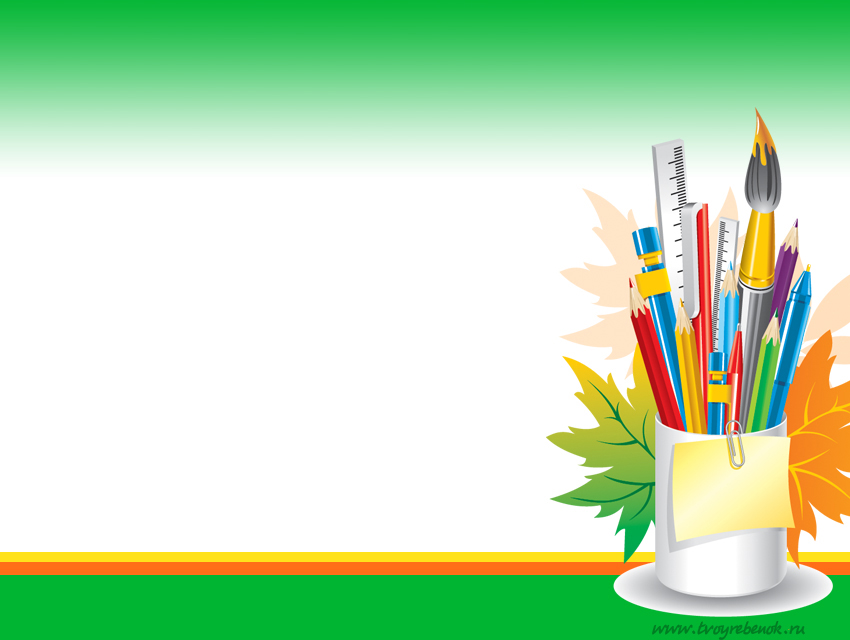 Муниципальное бюджетное дошкольное образовательное учреждение Центр развития ребёнка детский сад №32Консультация  для воспитателей «Рабочая программа педагога ДОО»
Презентацию составила 
Воспитатель высшей квалификационной категории 
 Эрбист Л.Л.
Рабочая программа- этоНормативный документ, внутренний стандарт группы ДОО, определяющий ценностно-целевые ориентиры, содержание и объём образования для каждой возрастной ступени, разработанный  по образовательным областям развития детей и представляющий собой комплекс условий и средств воспитания, обучения оздоровления и коррекции развития детей,  реализуемых на основе имеющихся ресурсов(педагогических, материально-технических, организационных, технологических и др.) в соответствии с социальным заказом.
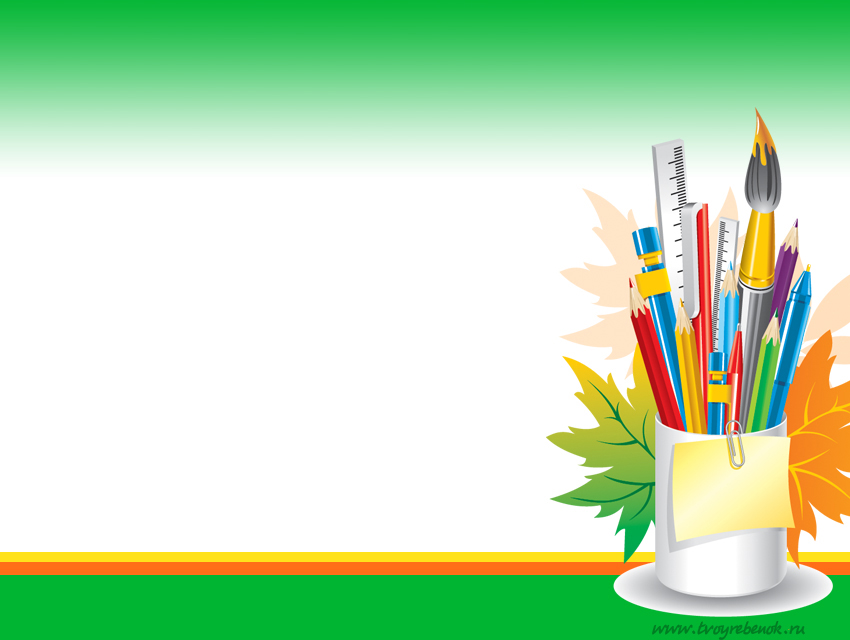 Цель рабочей программы
Создание условий для эффективного планирования, организации, управления воспитательно-образовательным процессом в рамках реализации образовательных областей в соответствии с ФГОС ДО.
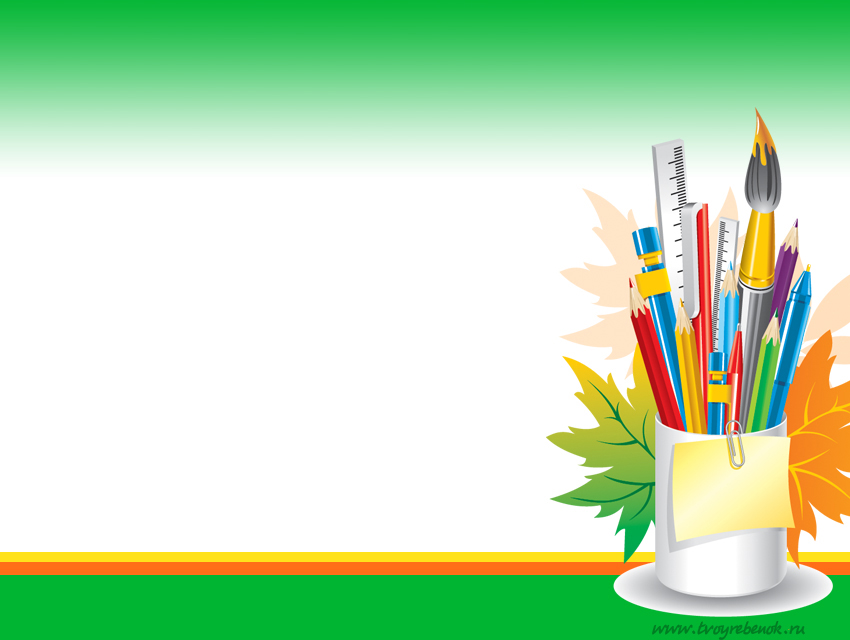 Задачи рабочей программы
Определить содержание, объем, порядок изучения образовательных областей с учетом целей, задач, специфики воспитательно-образовательного процесса  и контингента воспитанников;
Дать представление о практической реализации компонентов государственного образовательного стандарта при изучении образовательных областей;
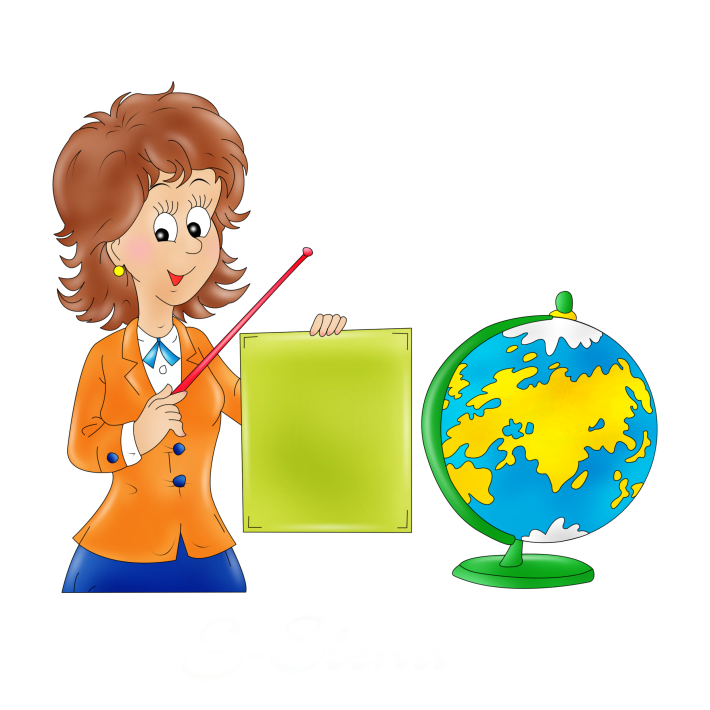 Повышение профессиональной компетентности педагогов через систематизацию воспитательно-образовательной деятельности.
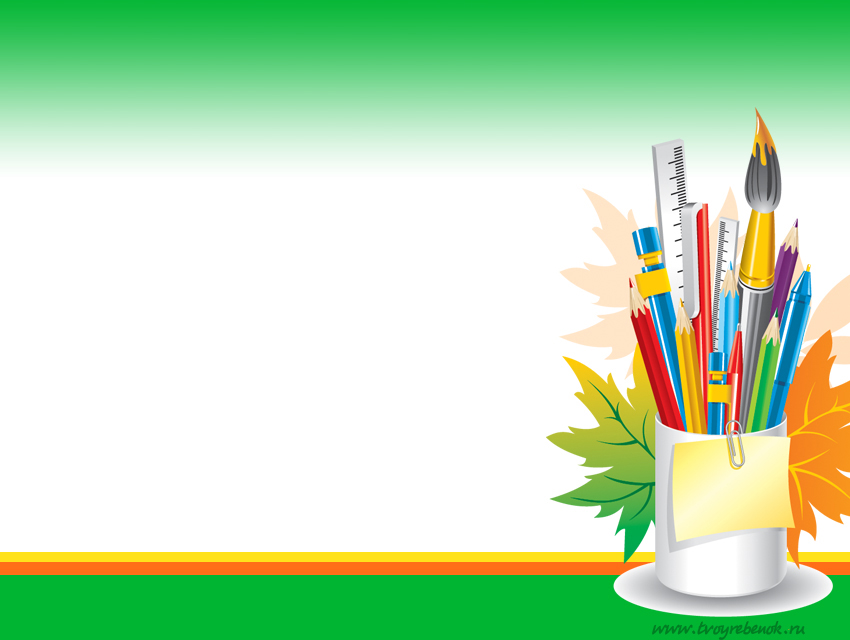 Структура рабочей программы
Титульный лист.
Пояснительная записка. (Введение, возрастные особенности детей; организация режима пребывания детей в группе)
Перечень основных видов организованной образовательной деятельности.
Содержание психолого-педагогической работы по освоению детьми образовательных областей.
Перспективное комплексно-тематическое планирование работы  
Перспективный план по взаимодействию с родителями. 
Система мониторинга достижения детьми планируемых результатов освоения рабочей программы по образовательным областям.
Список литературы. 
Приложение к программе.
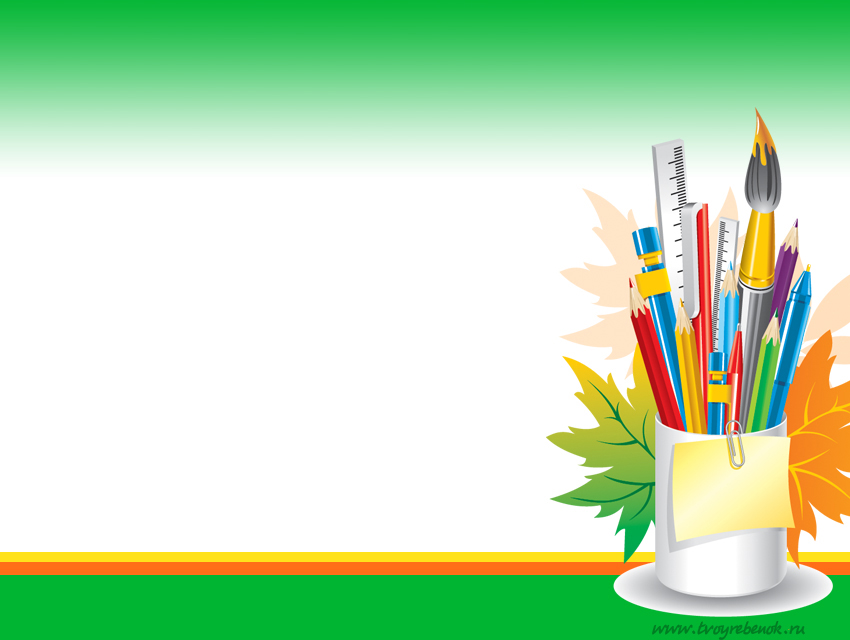 Титульный лист
Муниципальное  бюджетное дошкольное образовательное учреждение
« Детский сад №   »  г. Яровое
 
Принята                                                                                                                                                       Утверждаю
Советом педагогов                                                                                                                 Заведующая МДОУ № 
МДОУ №                                                                                                                                   ___________  Ф.И.О.
Протокол №___ 	                                                                                                  Приказ № ___ от
«___»____________20__ г.                                                                                                     «__»__20__г.
 
 
	Рабочая учебная программа
___________________________________________________________________________
         (наименование группы ДОУ, возраст детей) 
____________________________________________________________________________
                (срок реализации программы)
 
Составлена на основе примерной программы
________________
( наименование программы)
( автор программы)
 
 ______________________________________________________________________
                                                                  (Ф.И.О. педагога(ов), составившего(их) рабочую учебную программу)
 
г.Яровое
20_____ г.
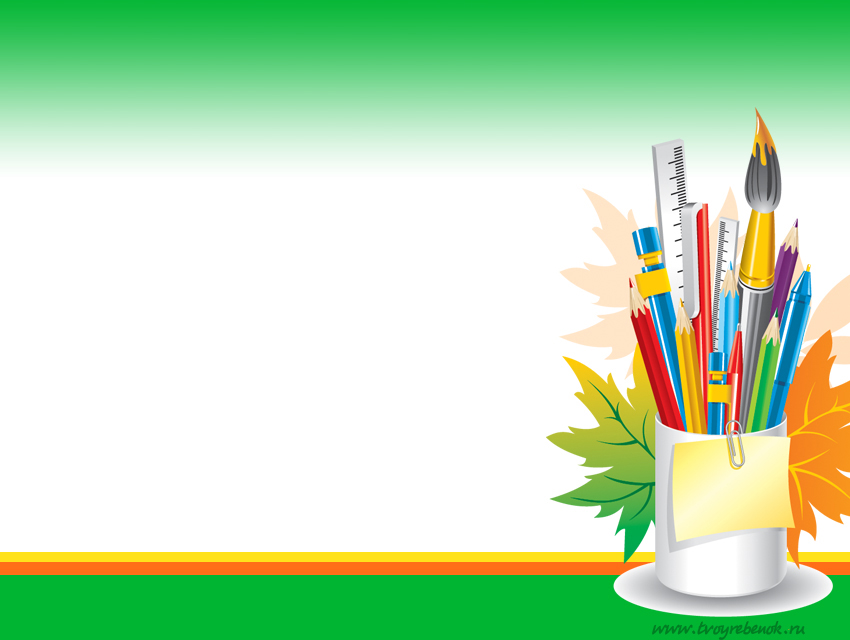 Пояснительная записка
Ведущими целями Примерной основной общеобразовательной программы дошкольного об­разования «От рождения до школы» под редакцией Н. Е. Вераксы, Т. С. Комаровой, М. А. Ва­сильевой являются «создание благоприятных условий для полноценного проживания ребенком дошкольного детства, формирование основ базовой культуры личности, всестороннее развитие психических и физических качеств в соответствии с возрастными и индивидуальными особен­ностями, подготовка к жизни в современном обществе, к обучению в школе, обеспечение безо­пасности жизнедеятельности дошкольника.
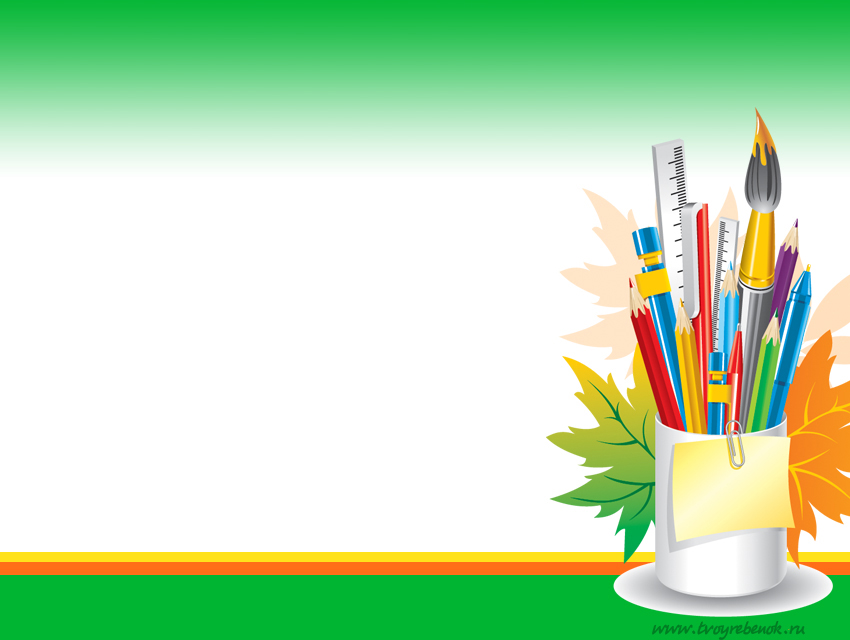 Задачи педагогической деятельности:
Охрана жизни, укрепление физического и психического здоровья воспитанников;
Создание атмосферы эмоционального комфорта, условий для самовыражений и саморазвития;
Обеспечение познавательного, речевого, социально-коммуникативного, художественно-эстетического и физического развития детей.
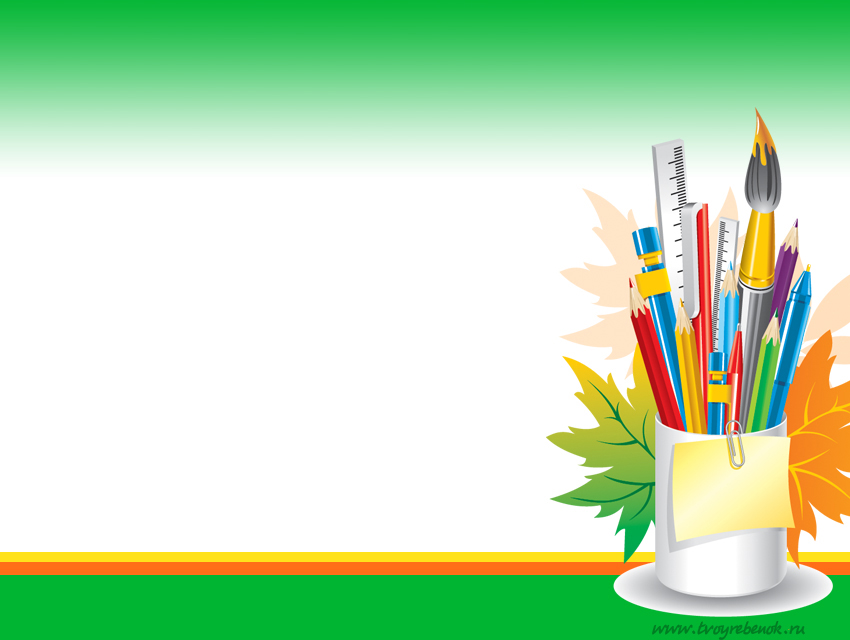 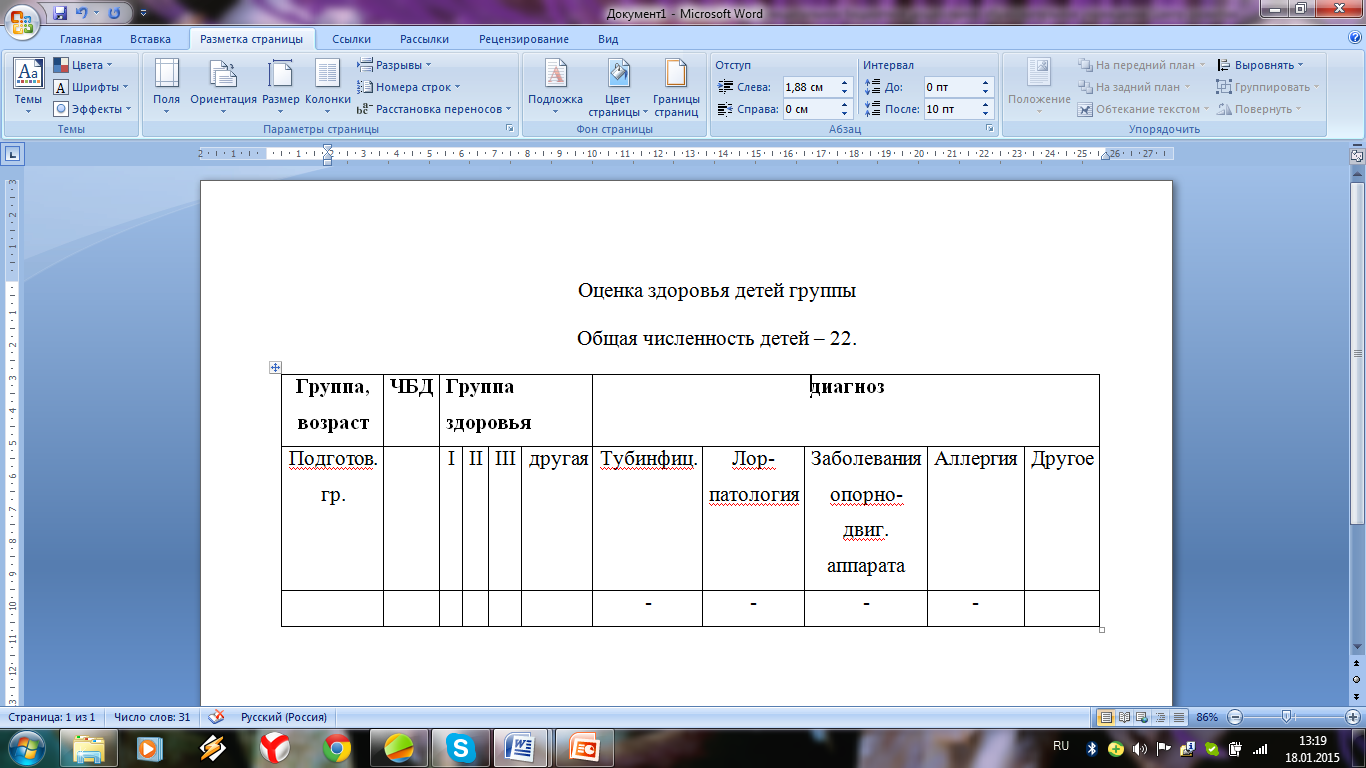 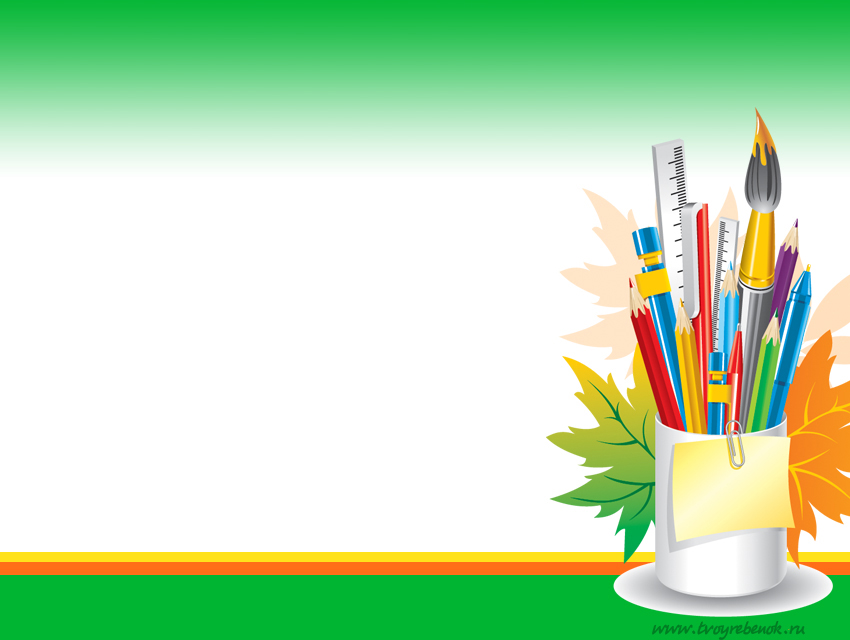 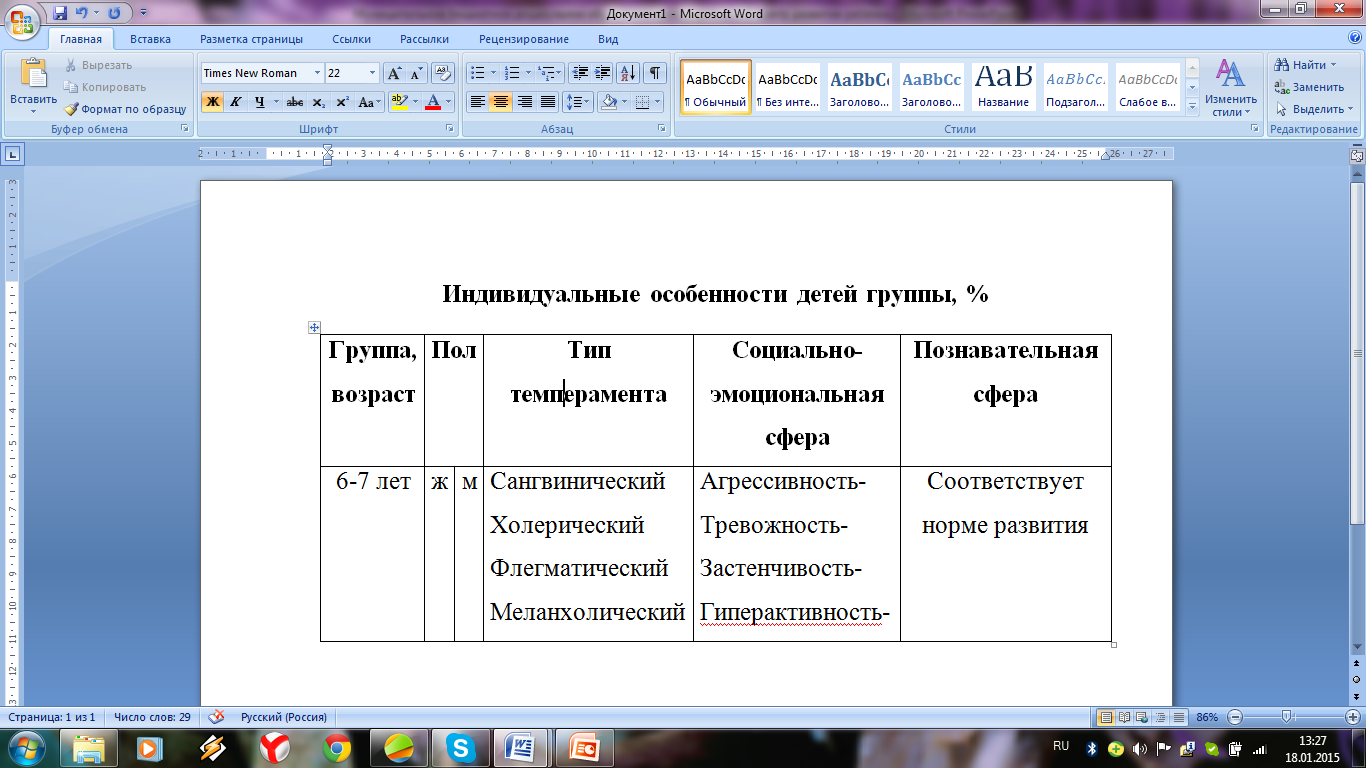 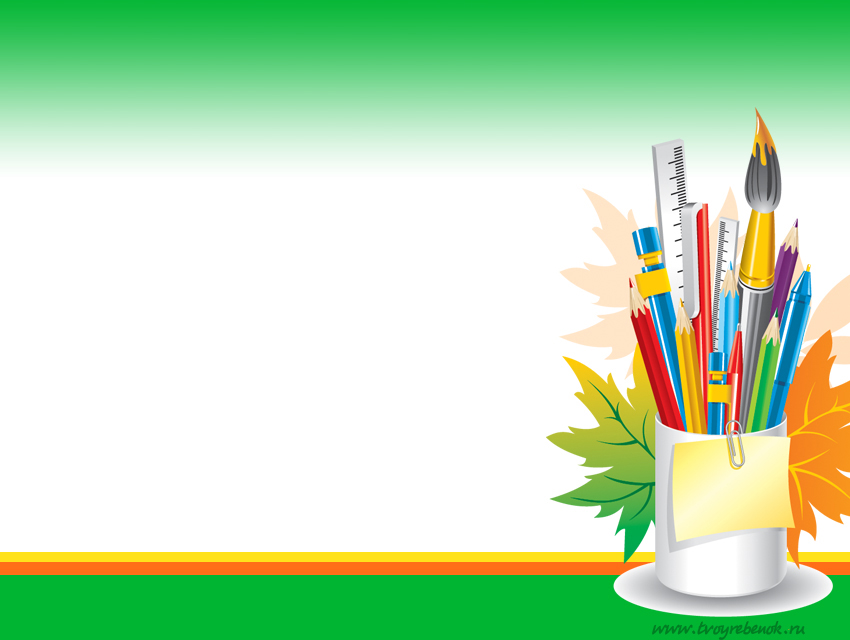 Сведения о семьях воспитанников группы
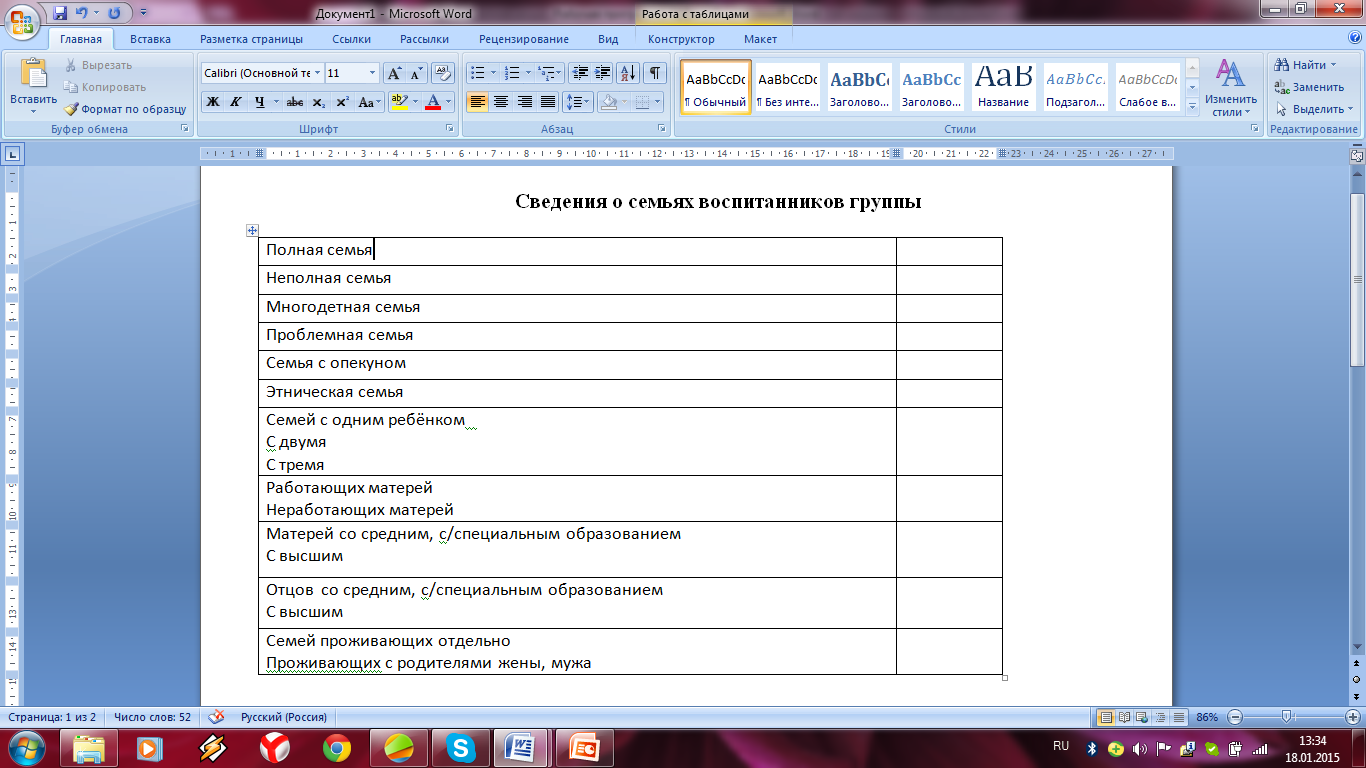 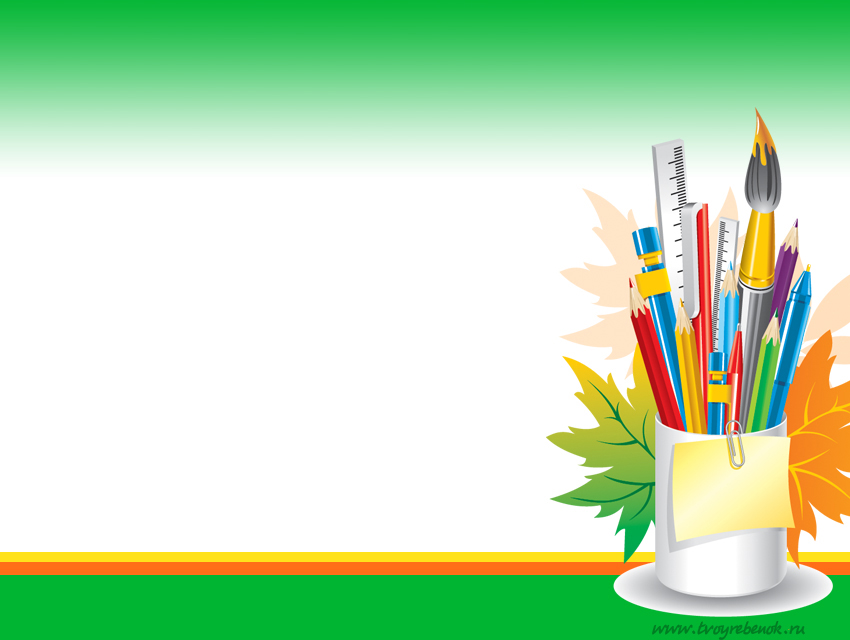 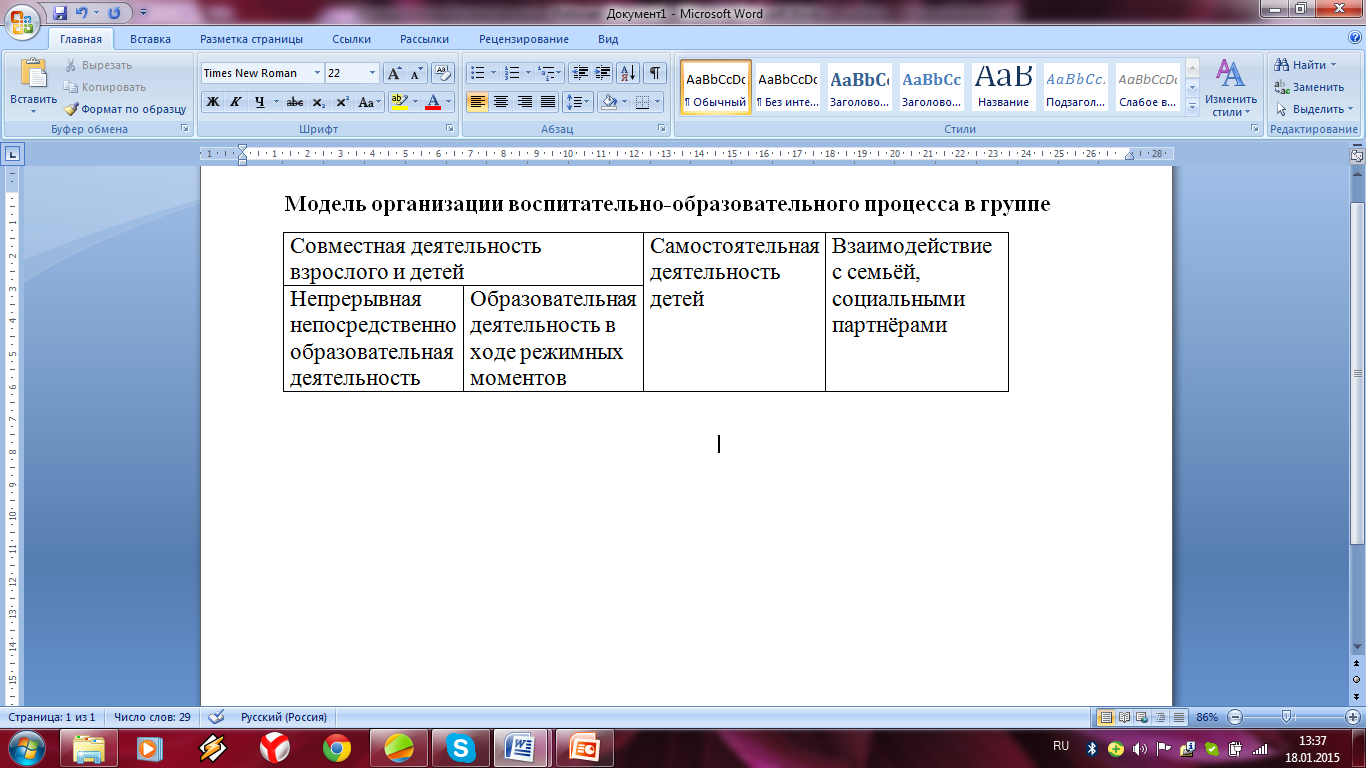 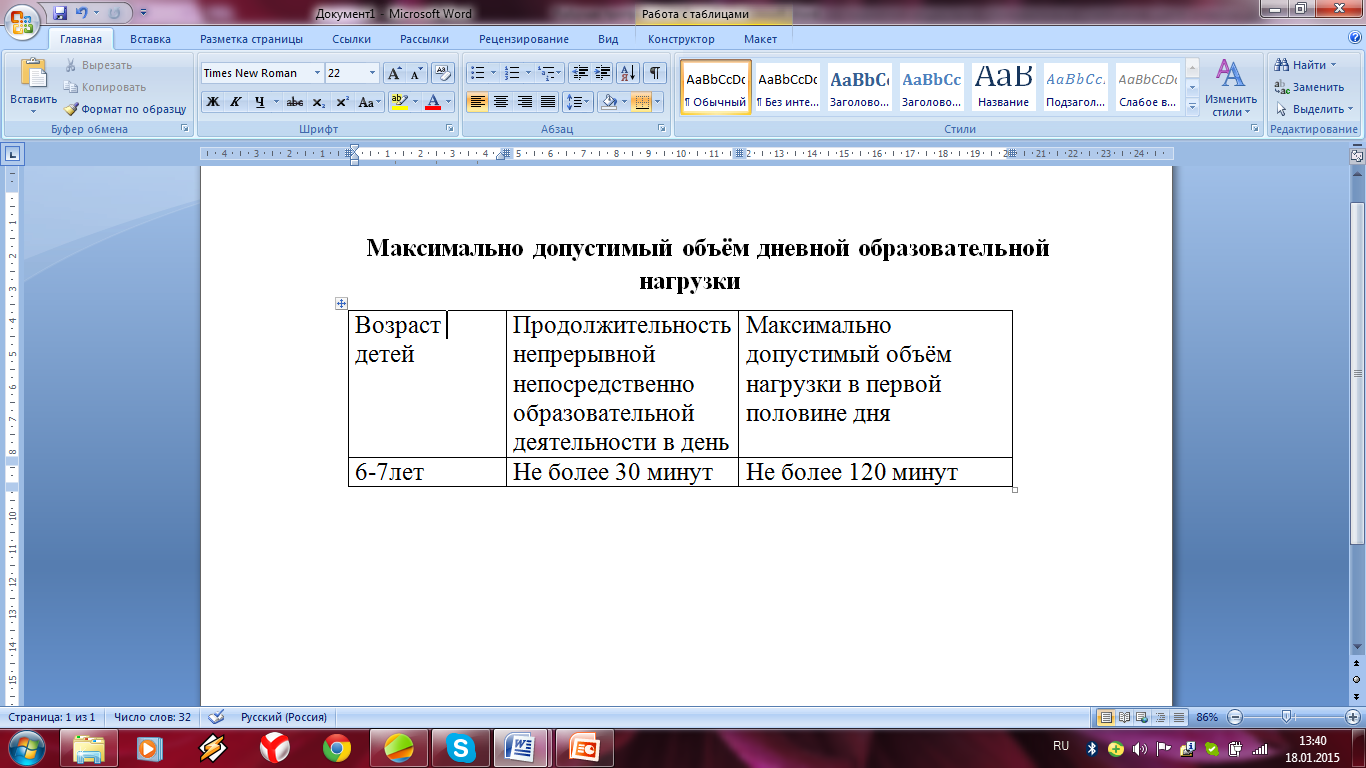 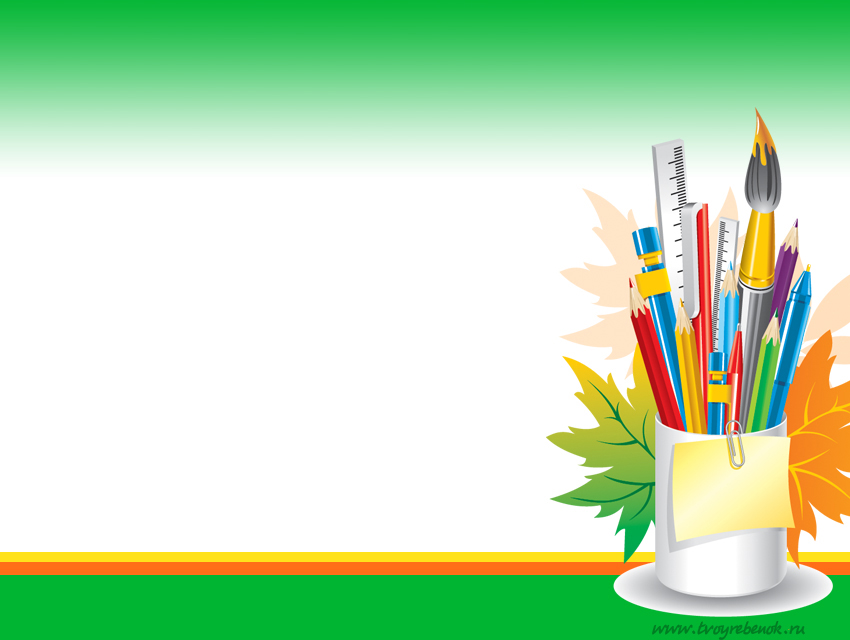 Учебный план
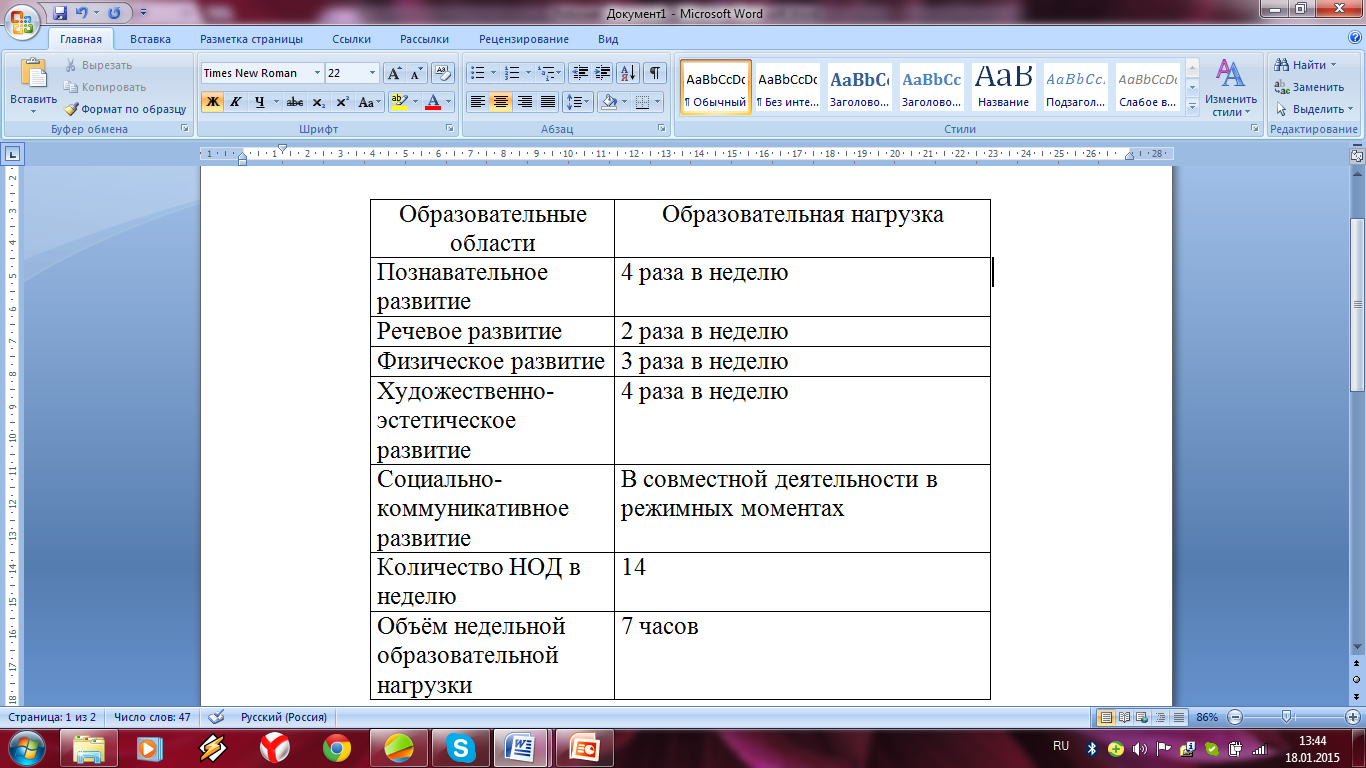 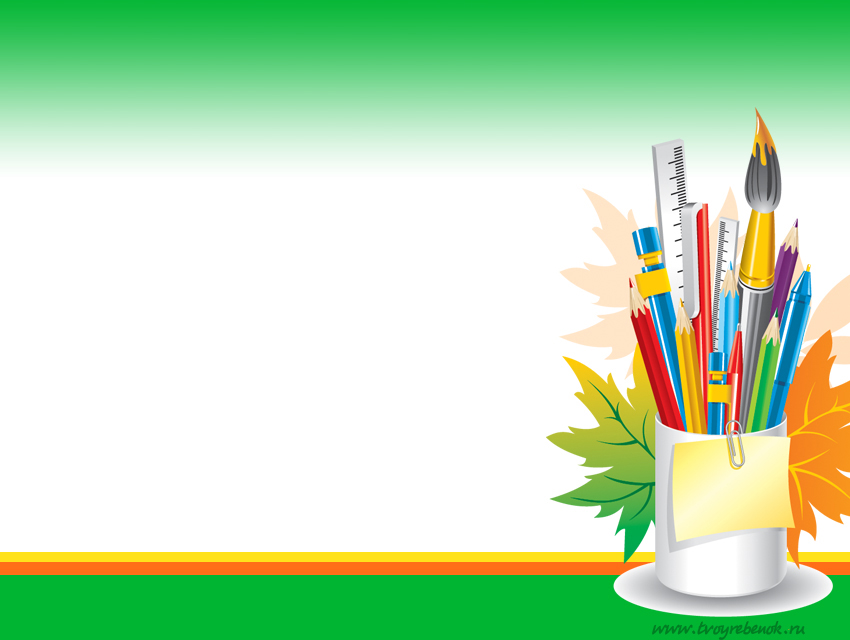 Комплексно-тематическое планирование работыСентябрь-май
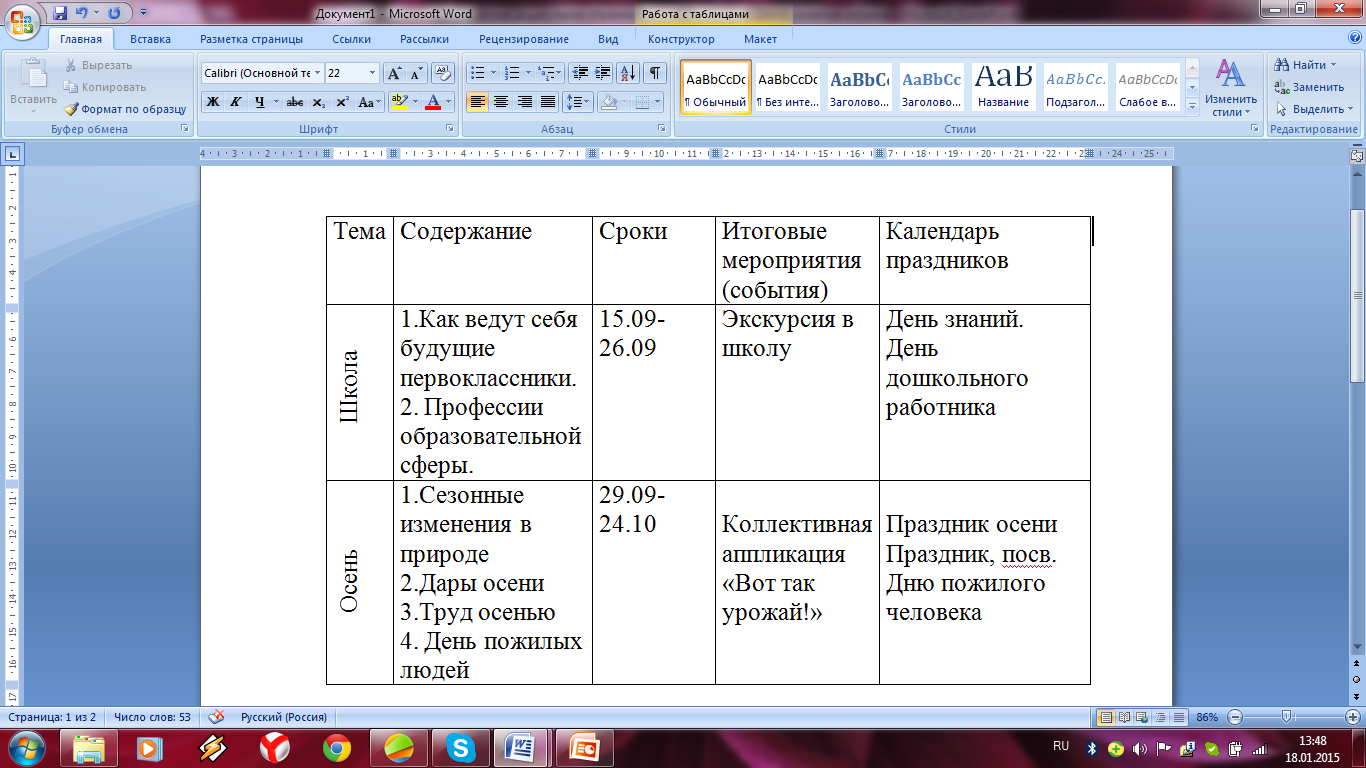 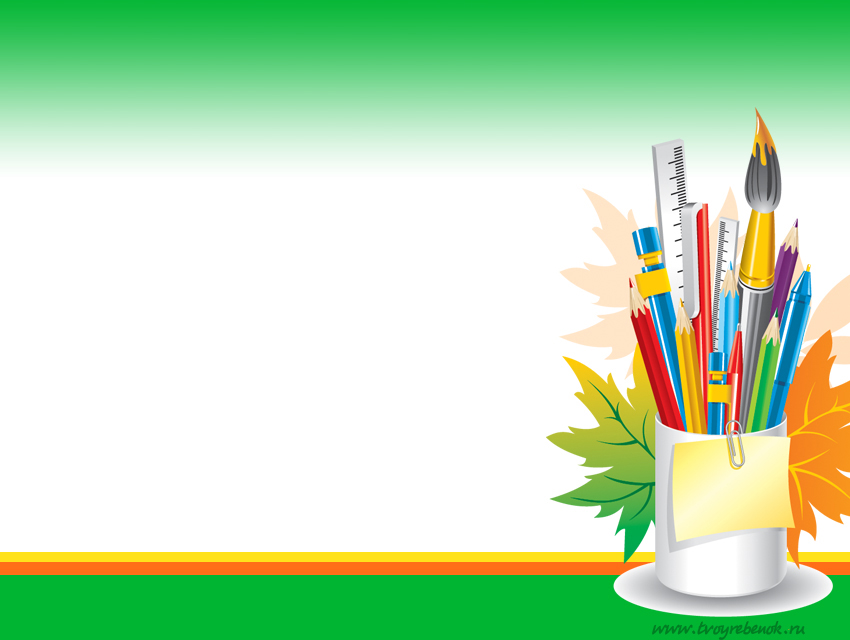 Расписание непосредственной образовательной деятельности
Понедельник.
9.00-9.30 Познавательное развитие: ФЭМП  
9.40-10.10 Познавательное развитие10.20-10.50 Художественно-эстетическое развитие:  лепка/аппликация11.00-11.30 Музыка
Вторник
9.00-9.30  Речевое развитие: обучение грамоте
9.40-10.10 психология (доп.)10.20-10.50 Художественно-эстетическое развитие:   ручной труд(кр.)11.00-11.30  Физическое развитие
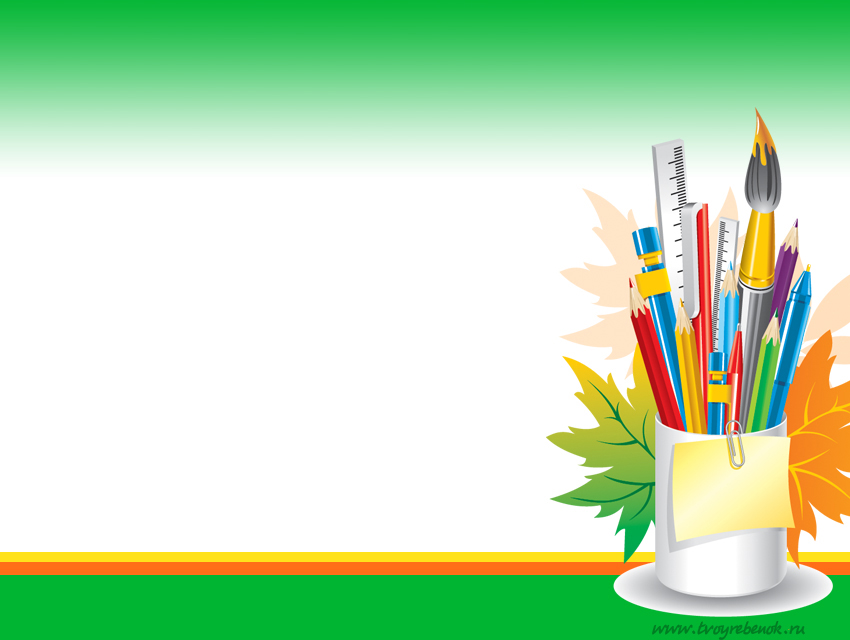 Информационно-методическое обеспечение группы
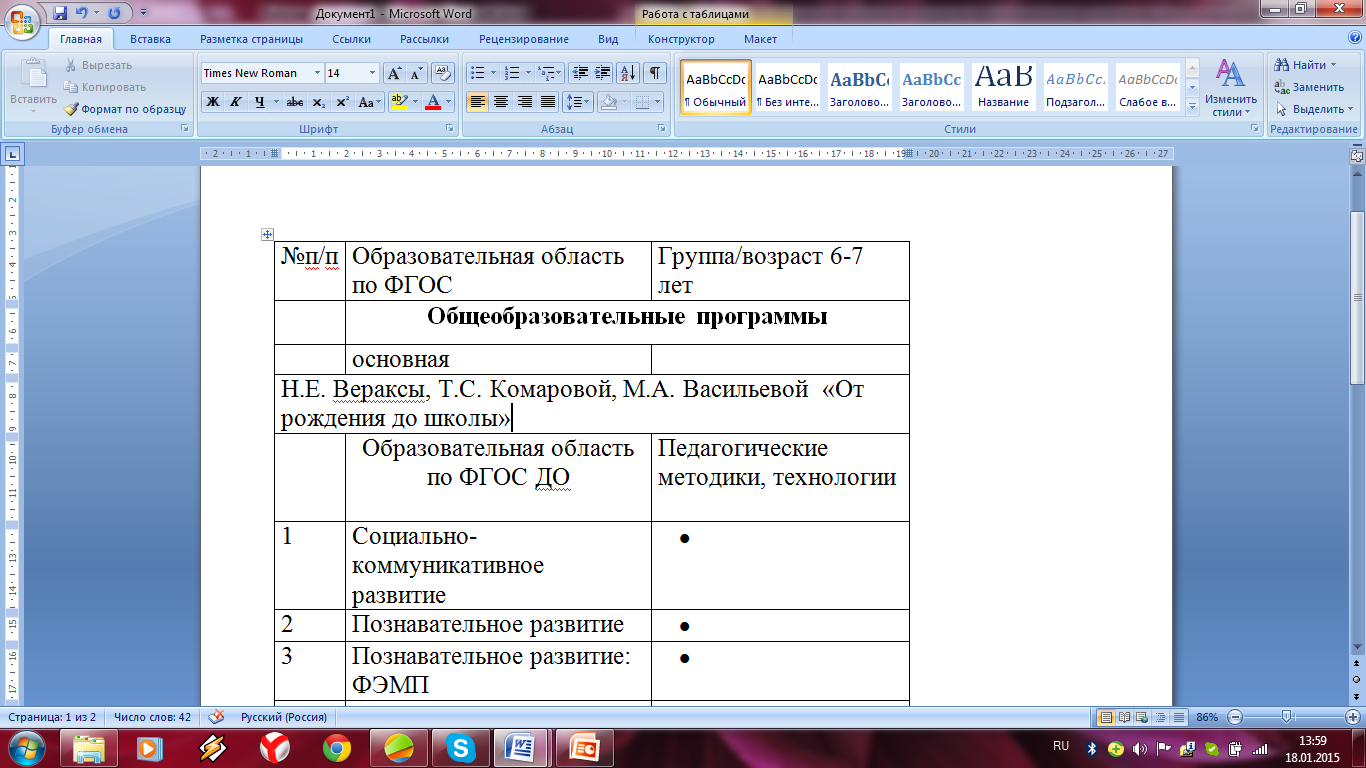 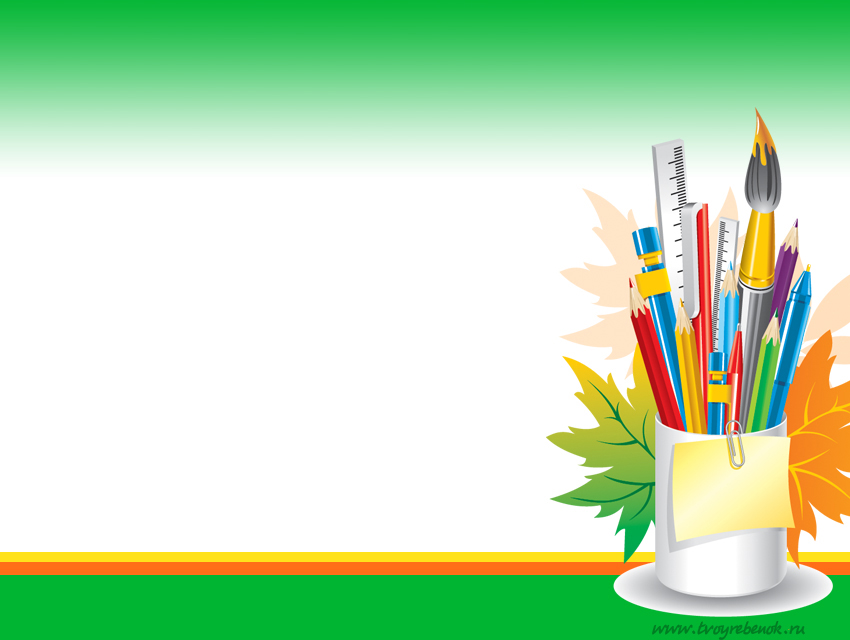 Модель планирования образовательной работы с детьми
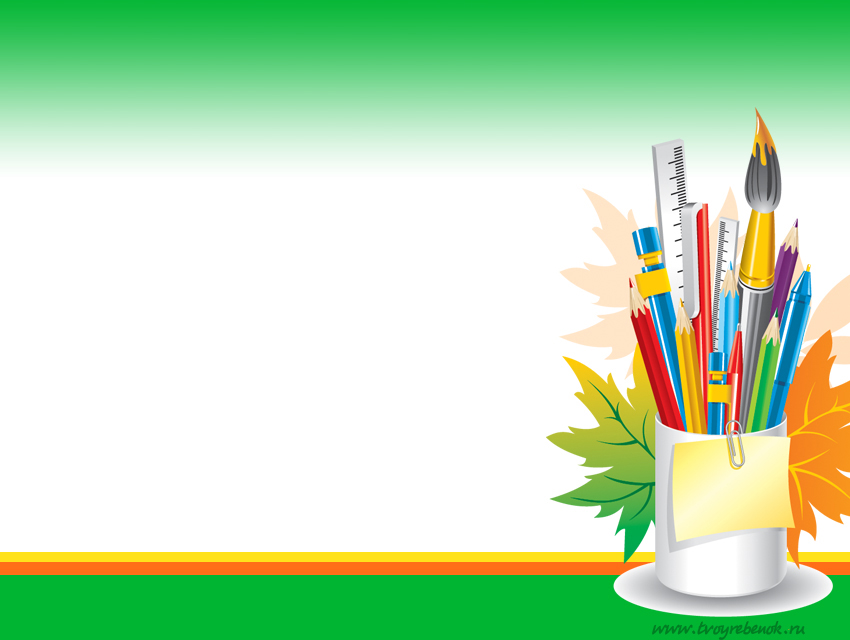 Взаимодействие с родителями и социальнымипартнёрами
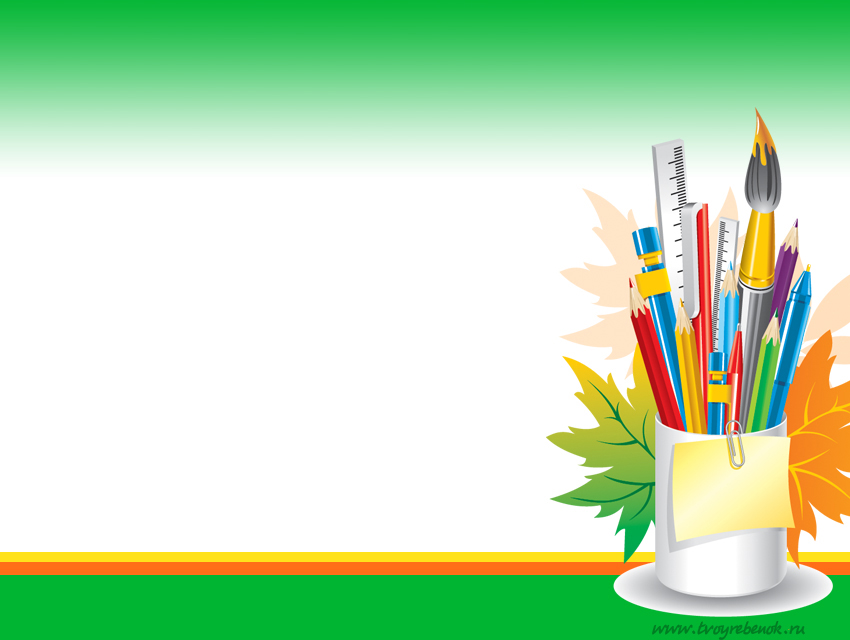 Результаты мониторинга детского развития (уровни развития интегративных качеств) (авторВерещагинаН.В.)
Образовательная область «Здоровье»
(подготовительная к школе группа МБДОУ ЦРР д/с №32 2013- 2014учебный год)
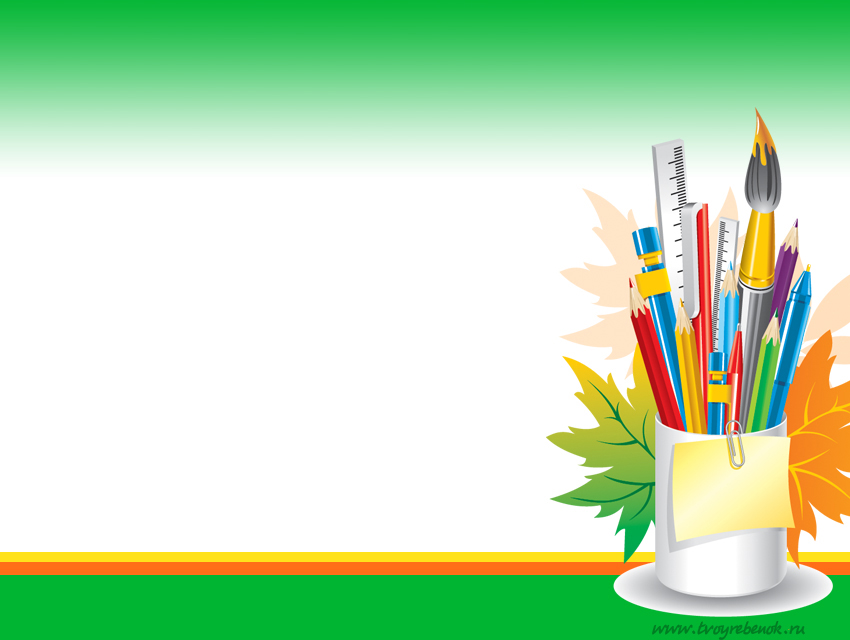 Перечень нормативных документов
Федеральный закон от 29.12.2012г. № 273-ФЗ «Об образовании в Российской Федерации»
Постановление Главного санитарного врача РФ от 15.05.2013г. № 26 «Об утверждении СанПиН 2.4.1.3049-13 «Санитарно-эпидемиологические требования к устройству, содержанию и организации режима работы дошкольных образовательных организаций»
Приказ Минобрнауки России от 30.08.2013 №1014 «Об утверждении Порядка организации осуществления образовательной деятельности по основным общеобразовательным программам – образовательным программам дошкольного образования»
Приказ Минобрнауки России от 17.10.2013г. № 1155 «Об утверждении Федерального государственного образовательного стандарта дошкольного образования»
Нормативные документы регионального и муниципального уровней
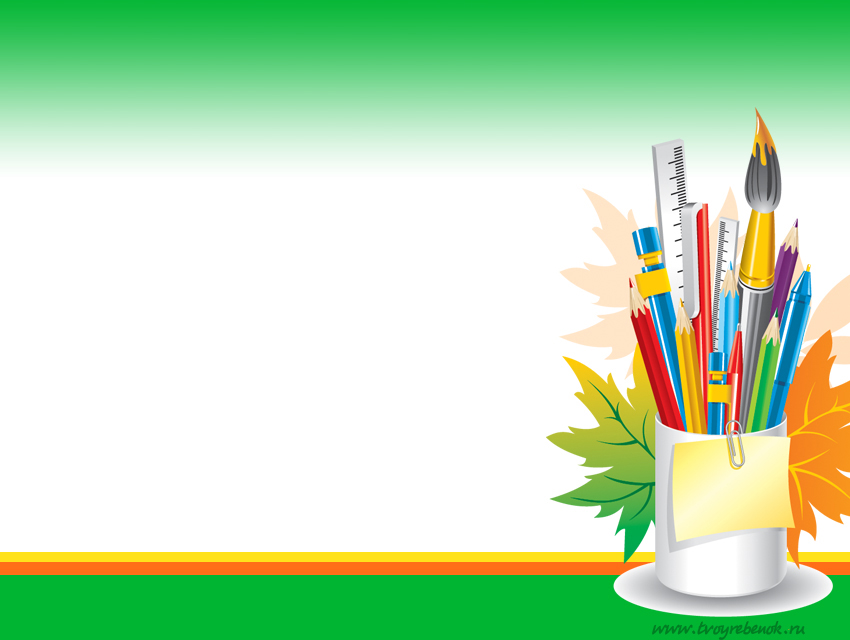 Приложение
Результаты мониторинга детского развития (уровни развития интегративных качеств) (автор Верещагина Н.В.)
Перспективное планирование непосредственной образовательной деятельности на 2014-2015гг. 
Проект рабочей программы кружковой деятельности
Спасибо за внимание